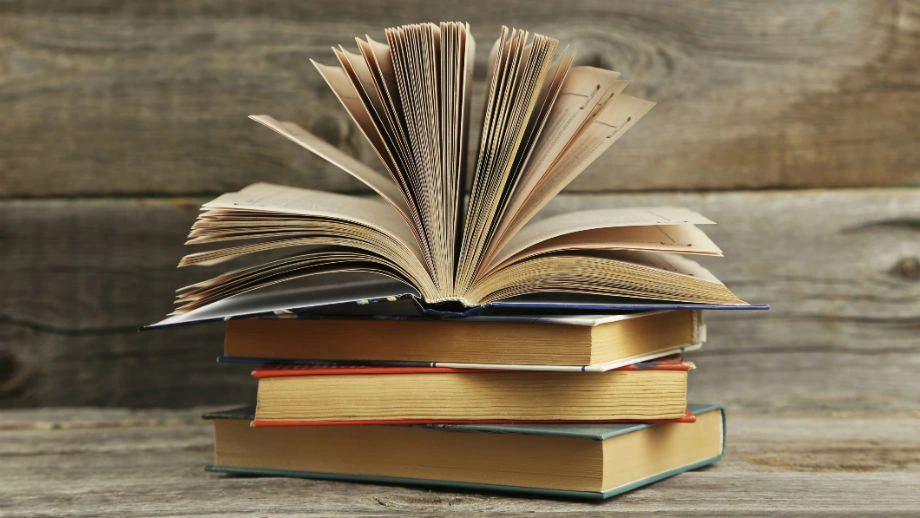 Najpiękniejsze Cytaty z ulubionych książek
Karolewska Agata
Kl. 1e
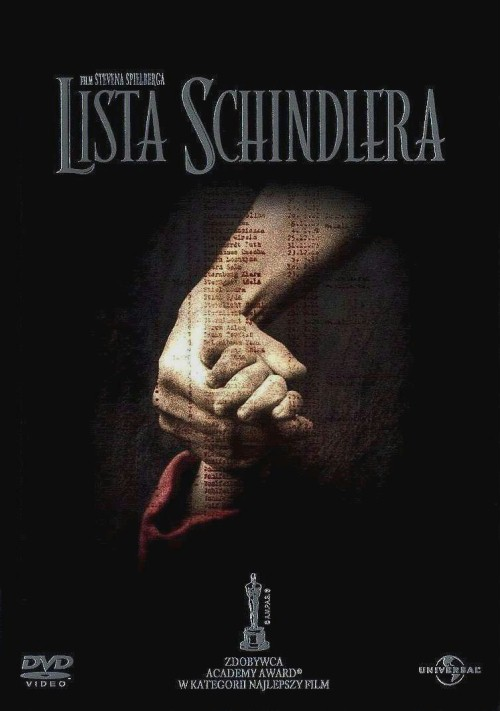 Thomas Keneally, "Lista Schindlera"
"Kto ratuje jedno życie, ratuje cały świat."
"Wojna wyzwala w ludziach najgorsze instynkty."
"Godzina życia to też życie."
"Ryzyko działalności czarnorynkowej polega na tym, że zawsze można znaleźć przekupnych urzędników, lecz nigdy nie da się przewidzieć zazdrości któregoś z własnych pracowników."
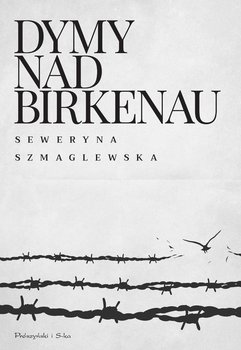 Seweryna Szmaglewska, "Dymy nad Birkenau"
"Kto patrzy na śmierć wielu, poznaje z łatwością przedśmiertne symptomy."
"Nawet bohaterstwo, gdy jest bezbronne, nie sprosta uzbrojonemu bestialstwu."
"Na ściany, podłogi, cegły, padła tu krew i opowiada o ludziach, którzy tu ginęli. Zostali tam, gdzie polała się ich krew. To nic, że ściany później zabielono wapnem.Te ściany są nadal czerwone."
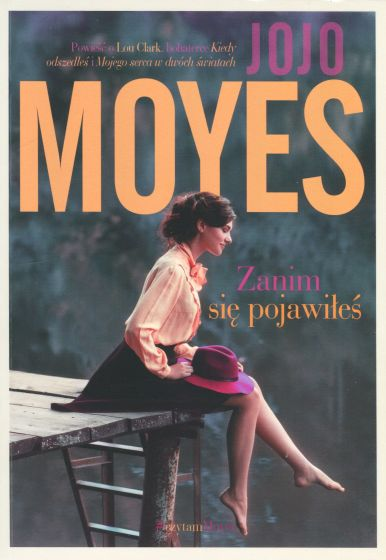 JOJO Moyes, "Zanim się pojawiłeś"
"Ale jeśli się kogoś kocha, to chyba nie powinno się odpuszczać."
"Różne rzeczy się zmieniają, rozwijają się albo obumierają, ale życie toczy się dalej."
"Nikt nie chce, żeby mu opowiadać, że się boisz, że Cię boli albo, że boisz się, że umrzesz."
"Nie krytykuj czegoś, zanim nie spróbujesz."
"Wiedza to władza."
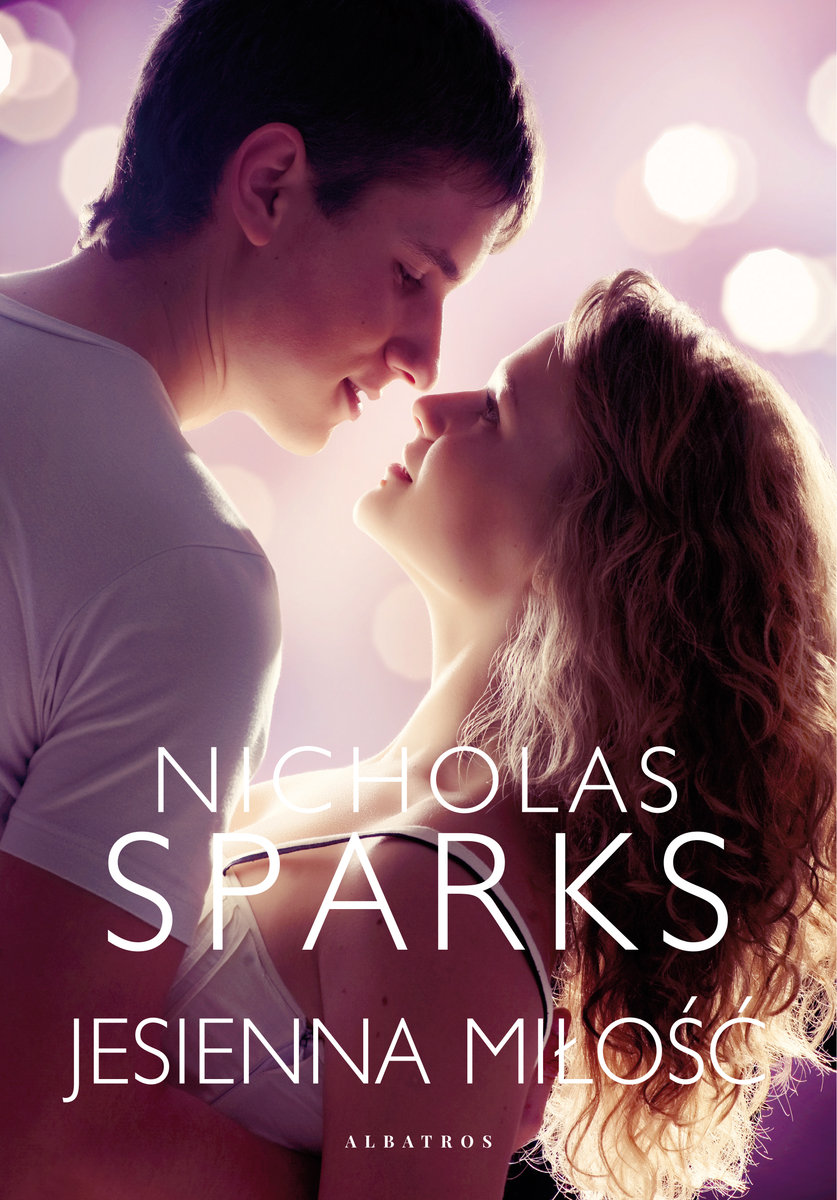 Nicholas Sparks,"Jesienna Miłość"
"Człowiek wie, że to miłość, kiedy chce przebywać z druga osobą i czuje, że ta druga osoba chce tego samego."
"Jesteś taka, jakim sam chciałbym być. Jeśli ludzie nie lubią cię albo uważają za dziwną, to ich problem."
"Owszem cuda się zdarzają. Arystoteles im dłużej badał świat, tym bardziej wierzył w Boga."
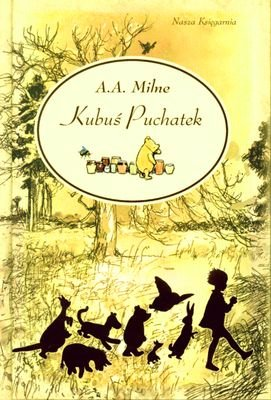 Alan Alexander milne,"Kubuś Puchatek"
"To nie jest bałagan, tylko bardzo skomplikowany porządek."
"Jeśli spadniesz na kogoś, nie wystarczy powiedzieć, że nie chciałeś. W końcu ten ktoś też wcale nie chciał, żebyś na niego spadał."
"Myślenie nie jest łatwe, ale można się do niego przyzwyczaić."
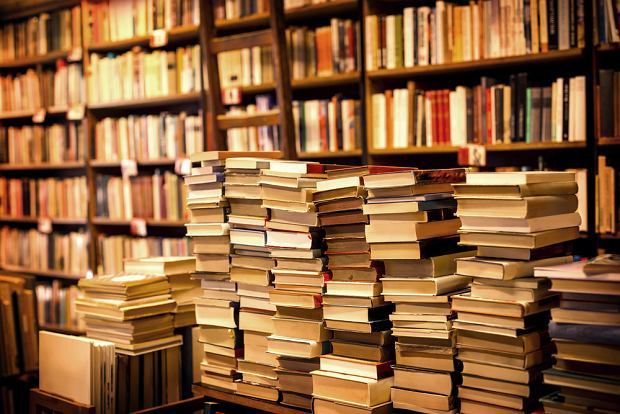 Dziękuję za uwagę
I mam nadzieję, że się spodobało (-: